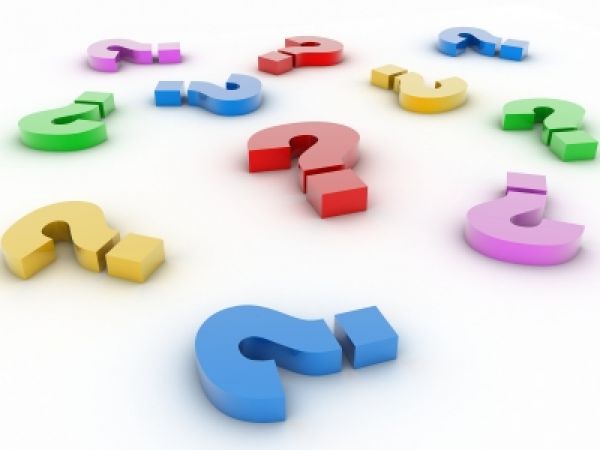 В чем, по Вашему мнению, состоит отличие традиционного урока от урока в системе ФГОС ООО?
Структура урока усвоения новых знаний
1) Организационный этап.
2) Постановка цели и задач урока. 
3) Мотивация учебной деятельности учащихся. Актуализация знаний.
4) Первичное усвоение новых знаний.
5) Первичная проверка понимания
6) Первичное закрепление.
7) Информация о домашнем задании, инструктаж по его выполнению
8) Рефлексия (подведение итогов занятия)
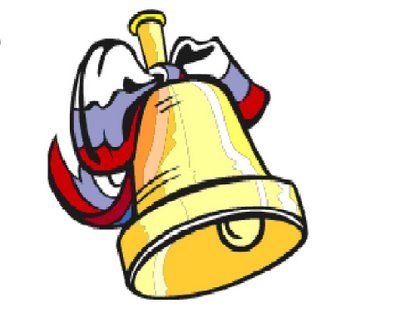 Структура урока закрепления и применения знаний и умений.
1) Организационный этап.
2) Проверка домашнего задания, воспроизведение и коррекция опорных знаний учащихся. Актуализация знаний.
3) Постановка целей и задач урока. Мотивация учебной деятельности учащихся.
4) Первичное закрепление
                     А) в знакомой ситуации (типовые задания)
                     Б) в изменённой ситуации (конструктивные)
5) Творческое применение и добывание знаний в новой ситуации (проблемные задания).
6) Информация о домашнем задании, инструктаж по его выполнению
7) Рефлексия (подведение итогов занятия).
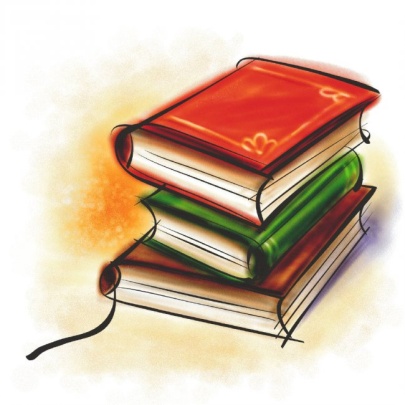 Основные отличия традиционного урока от современного урока, соответствующего требованиям ФГОС.
Изменение роли педагога в преподавании
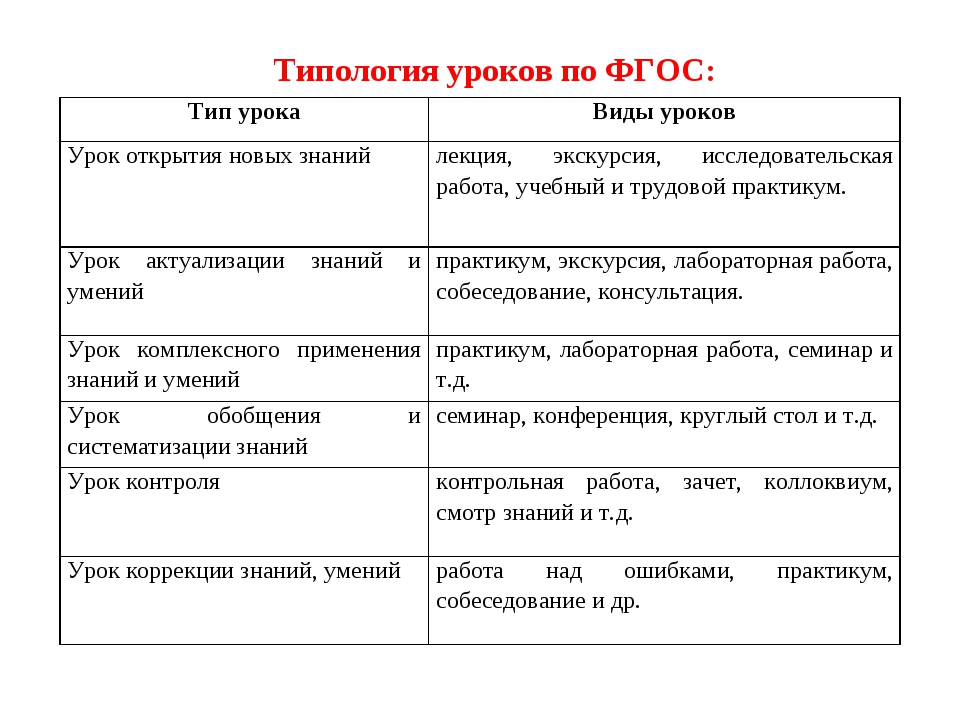